CUADRILATEROS
SON FIGURAS DE CUATRO 
LADOS Y PUEDEN 
TENER DIFERENTES FORMAS
PERO TODOS TIENEN CUATRO VÉRTICES Y DOS DIAGONALES
LA SUMA DE SUS ANGULOS INTERIORES SIEMPRE ES DE 360°
CUADRADO
LOS LADOS SON 
PARALELOS 
DOS A DOS
RECTÁNGULO
PARALELOGRAMOS
ROMBO
LOS CUADRILÁTEROS
SE CLASIFICAN EN
ROMBOIDE
LOS LADOS 
NO SON 
PARALELOS
TRAPEZOIDES
TRAPECIO RECTÁNGULO
SOLO TIENEN DOS LADOS PARALELOS
TRAPECIO ISÓSCELES
TRAPECIOS
TRAPECIO ESCALENO
CUADRADO
CUATRO LADOS IGUALES Y 
CUATRO ANGULOS RECTOS.
RECTÁNGULO
LADOS IGUALES DOS A DOS Y CUATRO ÁNGULOS RECTOS.
ROMBO
CUATRO LADOS IGUALES Y ÁNGULOS IGUALES DOS A DOS.
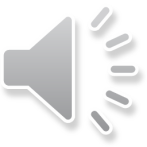 ROMBOIDE
LADOS Y ÁNGULOS IGUALES DOS A DOS.
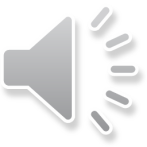 UN LADO NO PARALELO 
PERPENDICULAR A LOS 
LADOS PARALELOS
TRAPECIO RECTÁNGULO
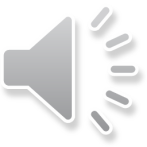 TRAPECIO 
ISÓSCELES
LADOS NO 
PARALELOS IGUALES
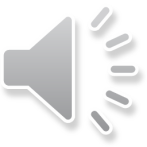 LADOS DESIGUALES
ÁNGULOS DESIGUALES
TRAPEZOIDE
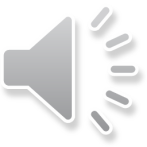 TRAPECIO 
ESCALENO
LADOS NO 
PARALELOS DESIGUALES
 Y NO PERPENDICULARES 
A LOS PARALELOS
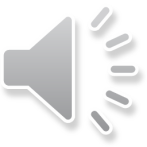